DESIGN AND FABRICATION OF TACTILE INTERFACE FOR PALPATIONBackground presentation
Project By: Amrita Krishnaraj
Team 16
Mentors: Dr. Nitish Thakor, Dr. Jeremy Brown
Introduction
Project Goal:
Design and Fabricate a tactile interface and a method for detecting the breast lumps.
Tactile Imaging methods and Limitations
optical-based mechanical sensing
capacitive strain sensing 
rigid point-force sensors based on resistive, piezoelectric and magnetic principles
mechanical sensors 
from stretchable materials, 
somewhat stiffer polydimethylsiloxane (PDMS) 
through other geometric specializations
Limitations:
Sensors distributed over rigid substrates
Inability to account for heterogeneous bodily tissues
Inability to measure locomotion of lumps
Paper Selected
B. Li et al., “Mechanical Imaging of Soft Tissues with a Highly Compliant Tactile Sensing Array,” IEEE Transaction on Biomedical Engineering J., vol. 65, no. 3, pp. 687–698, March. 2018.
Introduction
Tactile elasticity imaging, or tactile elastography, aims to reconstruct the composition of a volume of tissue from surface mechanical measurements, in the form of stress (normal pressure and shear traction) or strain (displacement) captured by a measurement instrument.

Physicians during palpation often miss nodules or lumps, due to tissue inhomogeneities, perceptual limitations in what can be felt, or to incorrect technique, leading to diagnostic errors. 

Imaging techniques based on softer sensors, like that presented here, could facilitate imaging of sensitive, curved, hard, or heterogeneous tissues, and could yield wearable sensors that are able to capture quantitative data during existing clinical physical examination practices.
Experiment Overview
Main elements
Soft capacitive sensing array

Measurement electronics

Micro controller

Computer

Experiment
Mechanical Loading with changes in depth

Mechanical loading with changes in lump diameter

Human Loading
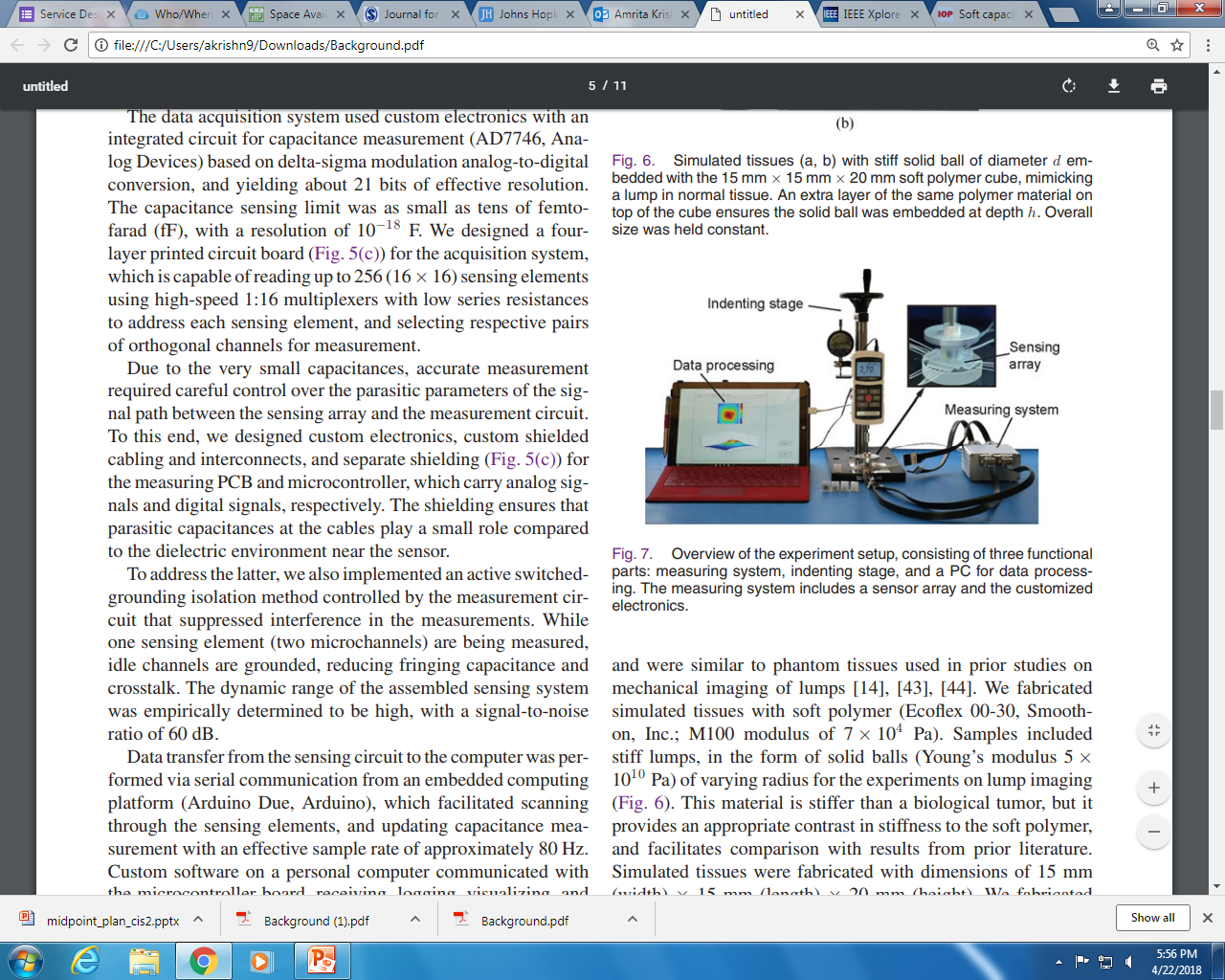 Tactile Sensing System
Sensing element consists of three layers.(upper and lower channel: 300micrometer, polymer width: 500micrometer, intercanal spacing: 2mm)

The electrodes are embedded into top and bottom polymer layers via microfluidic channels that are filled with a metal alloy.

Between these layers is a third layer, comprising a two-dimensional array of micropillars.
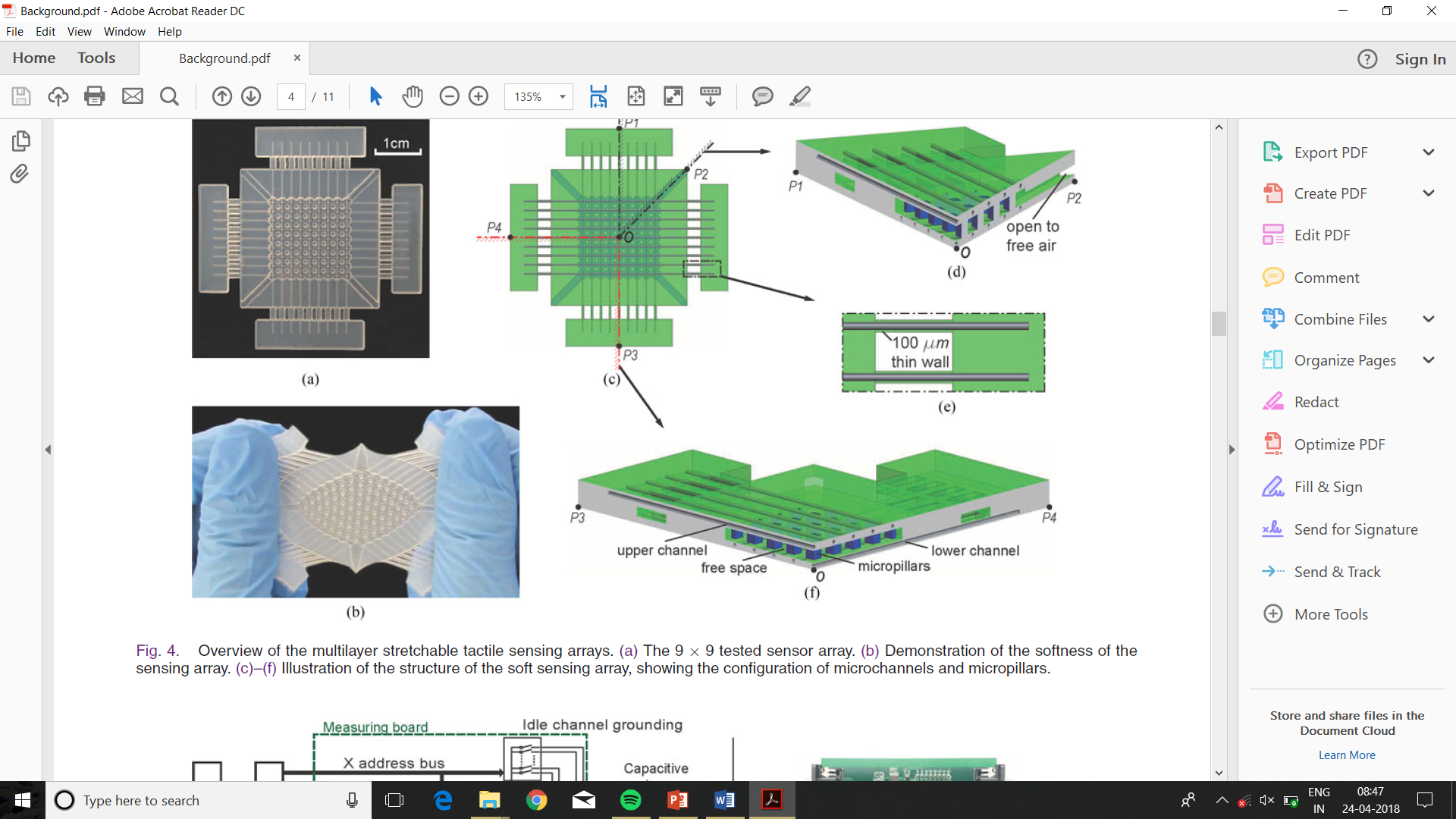 Measuring Unit
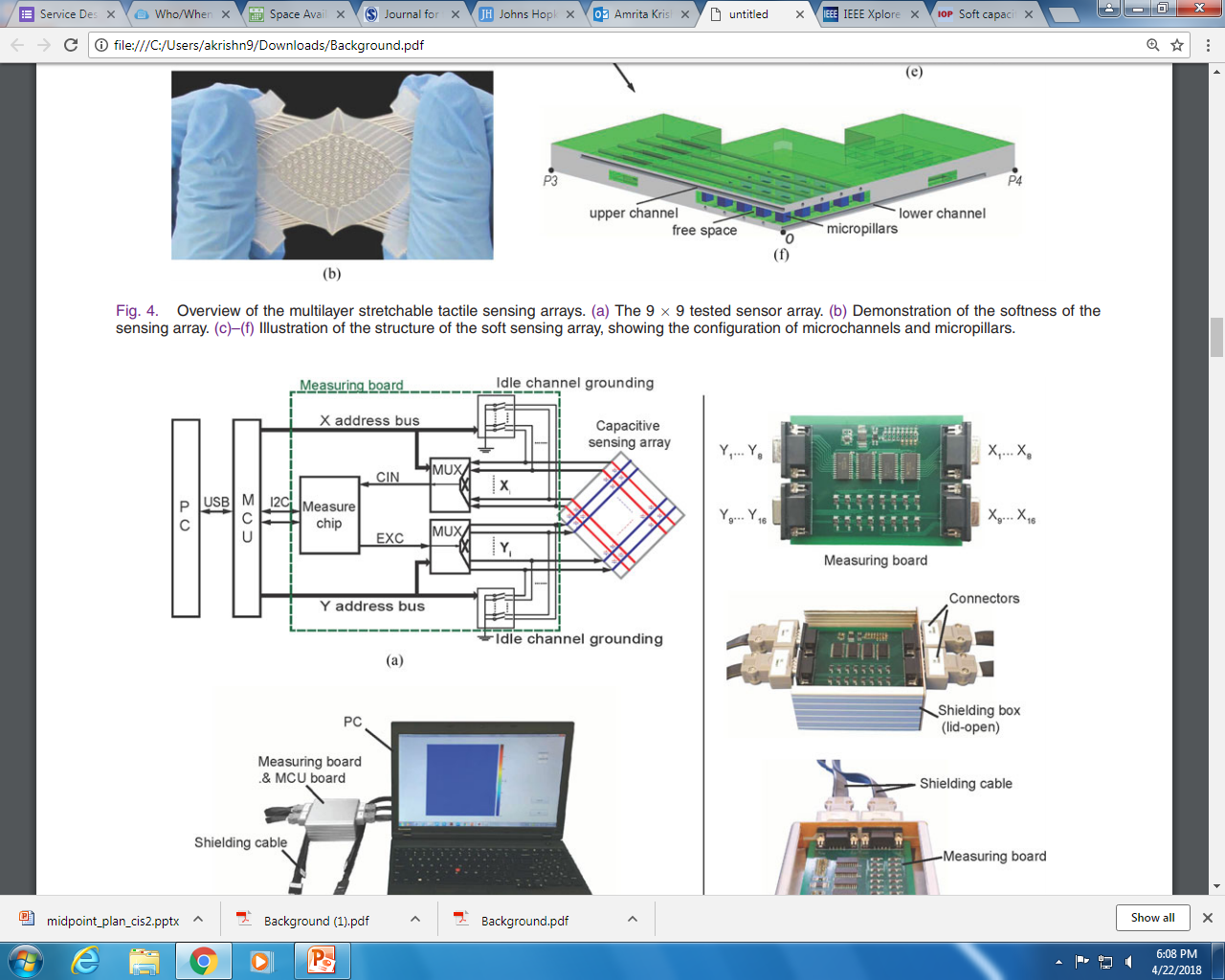 Data Acquisition system
Sensing capacity: 256 (16x16)
Resolution 21 bits
SNR: 60dB
Custom electronics, shielded cables and interconnections. 
Active switched-grounding isolation suppressed interference in the measurements
Samples
Phantom tissues fabricated from soft polymer ( modulus: 7x10E4 Pa)
Dimentions: 15mm(width) x 15mm(length) x20mm(height).
Lump d: 4,6,8,10mm
Depth h: 0,1,2,3,4,5 mm
Total samples 24
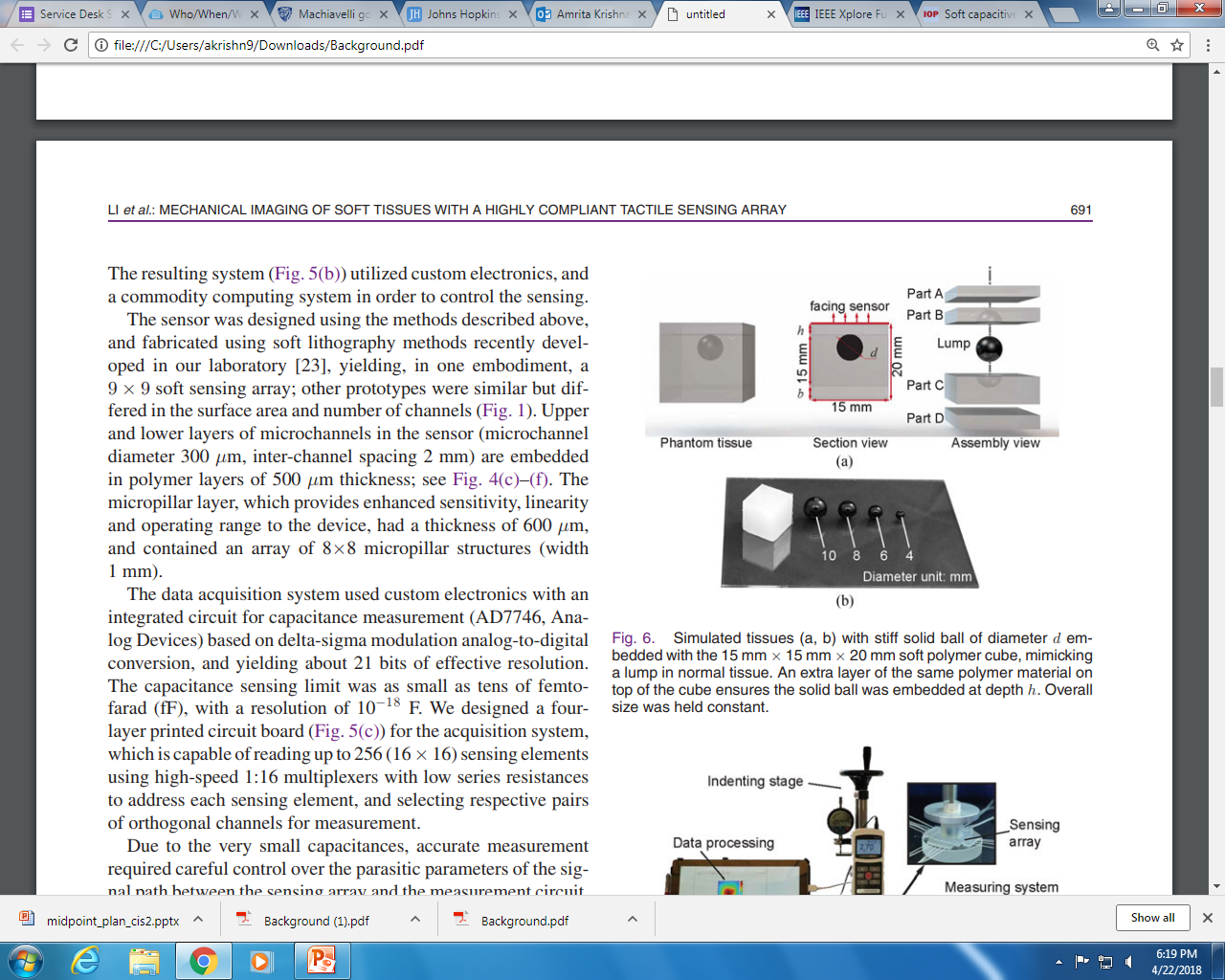 Software Process Overview
Data smoothing
Interpolation
f(x,y)
Background subtraction I(x,y)
Area detection
Software stack
Data Smoothing:
Moving average over 10 cycles

Interpolation:
Data obtained from measuring unit has spatial resolution of 2mm
Linear interpolation to obtain high resolution image f(x,y)
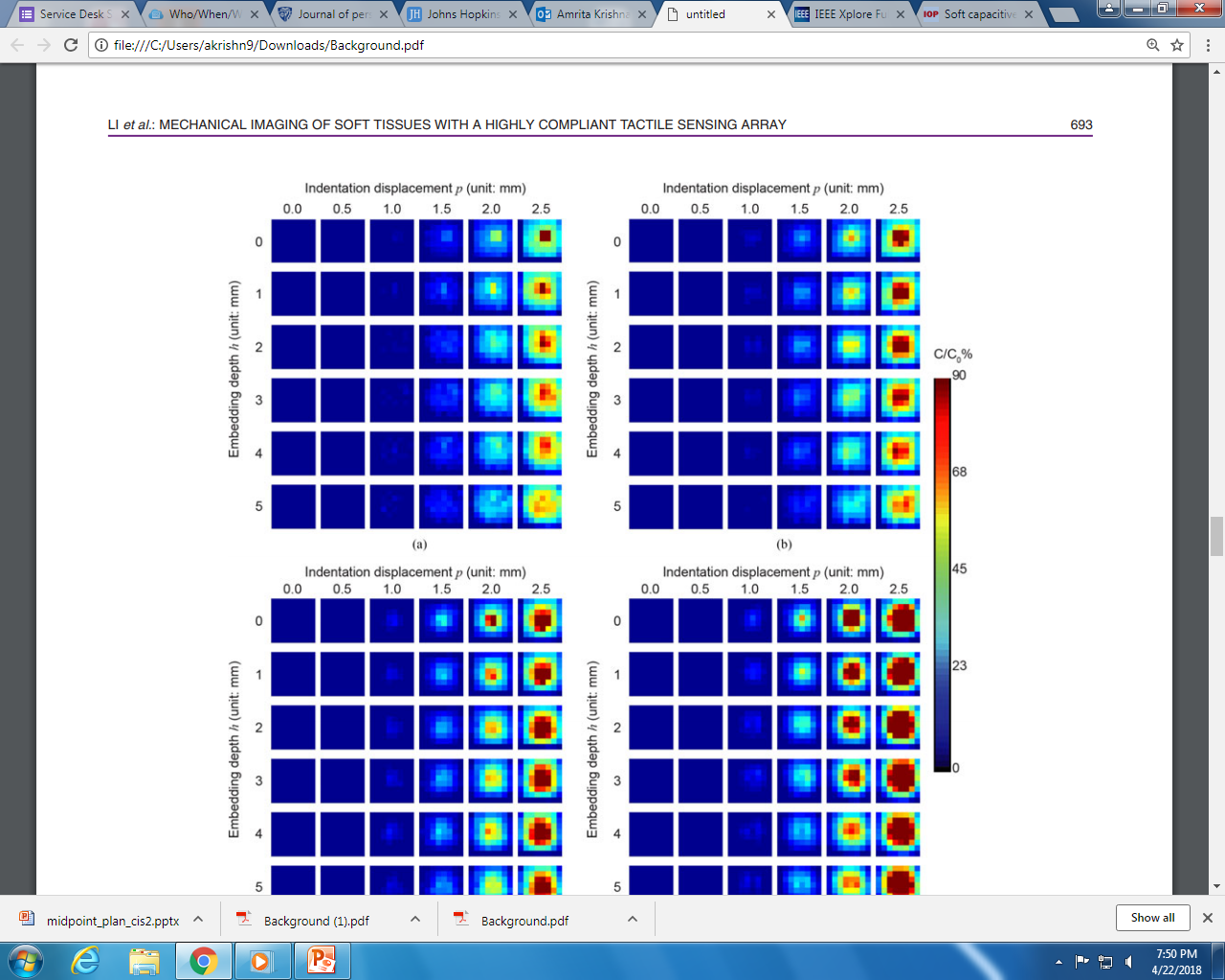 Background Subtraction
background signal, we employed recorded blank (no-lump) tactile images ˆf(x, y; z) for each load value z.
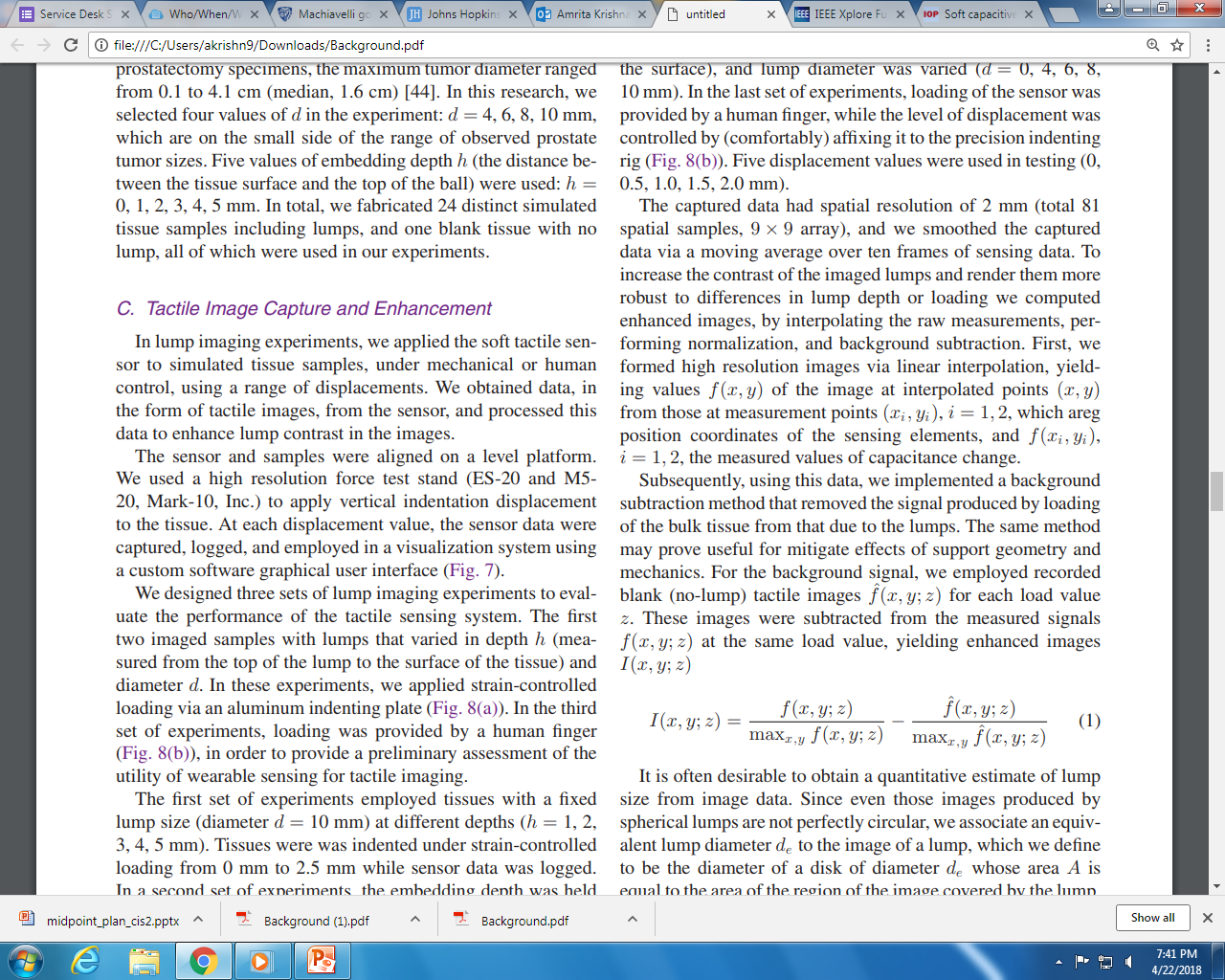 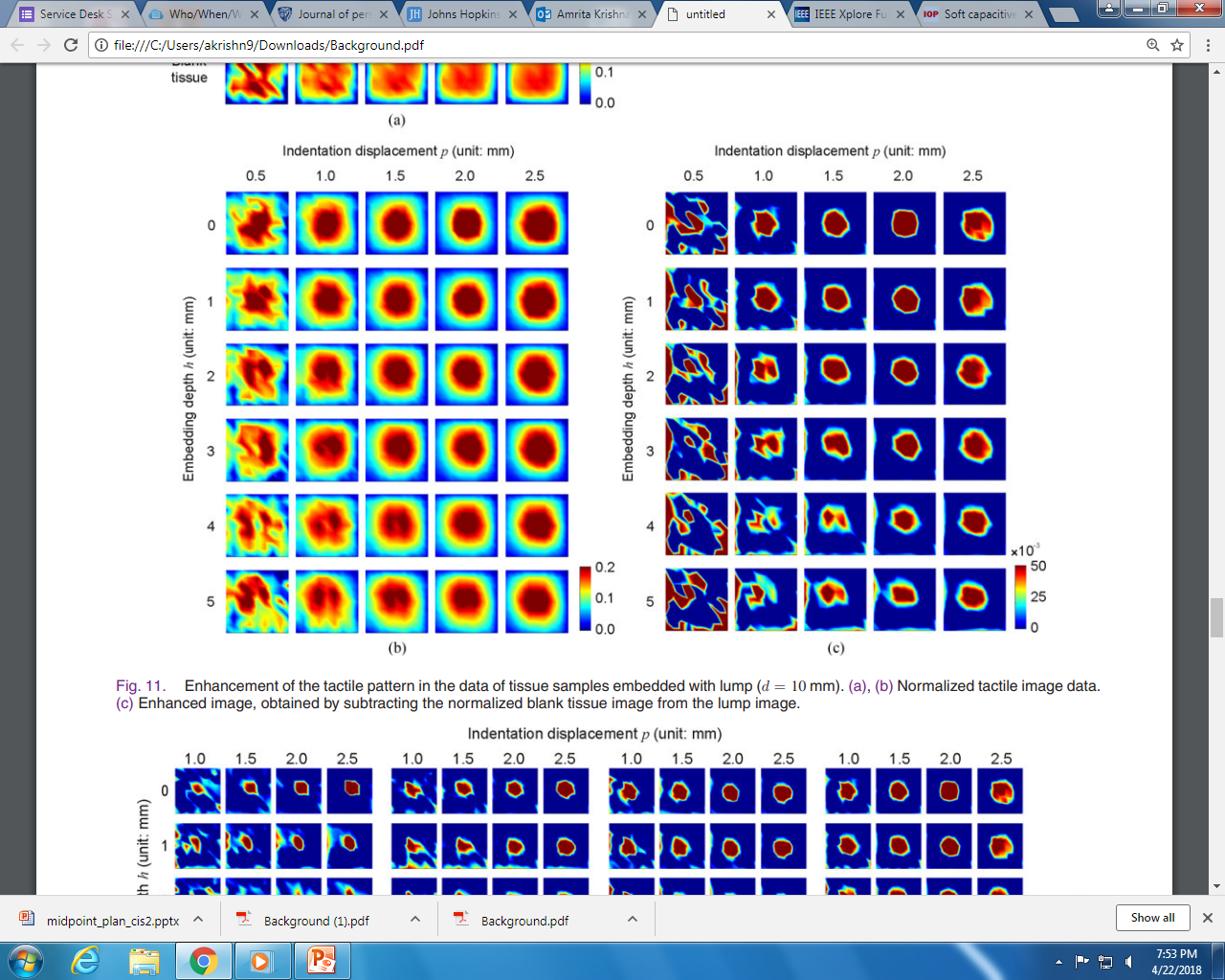 Area Estimation
the lump image is modeled via a two-dimensional Gaussian function, whose parameters are fit to the data


 estimated the image area A corresponding to the lump via the proportion of pixels that lie above the threshold
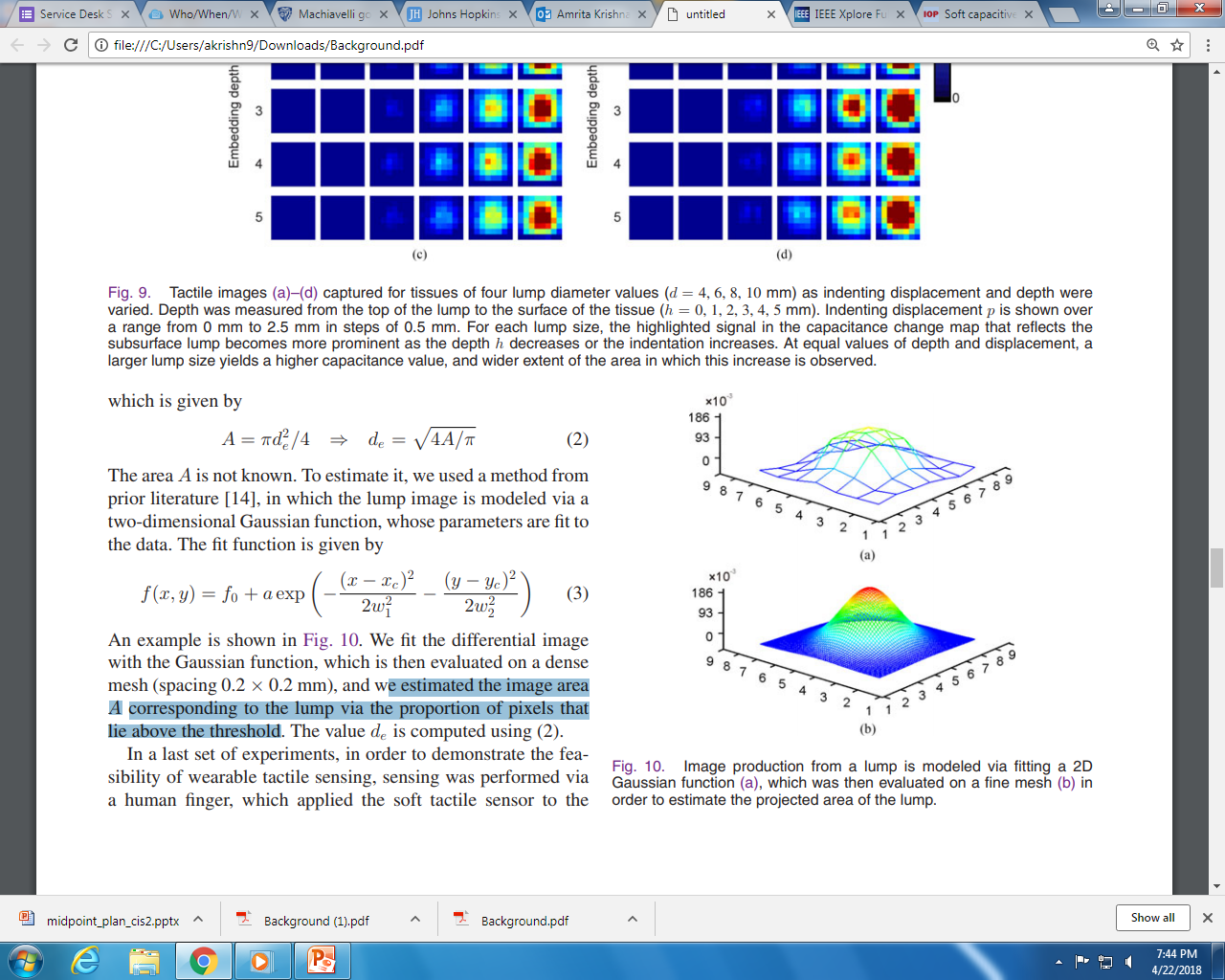 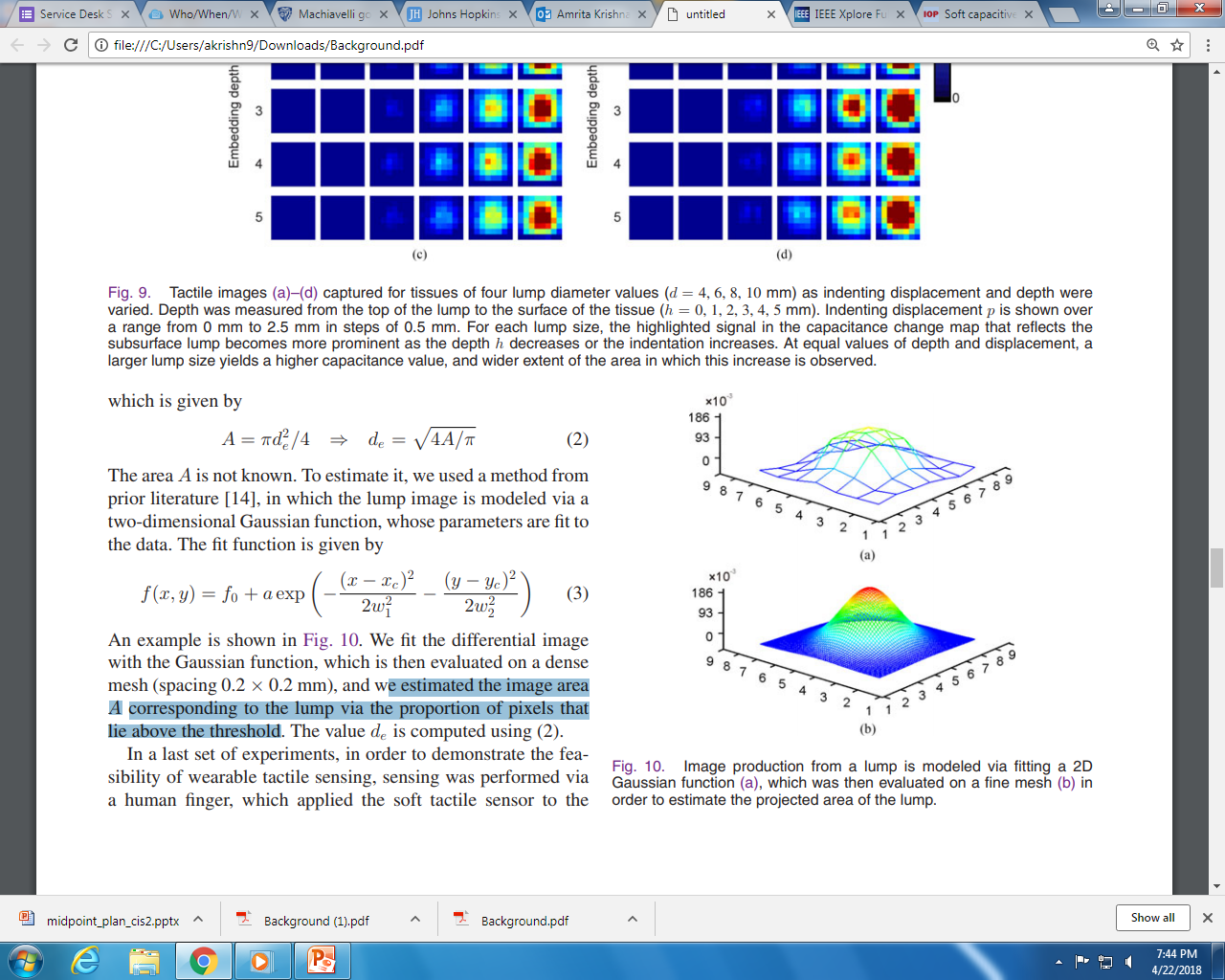 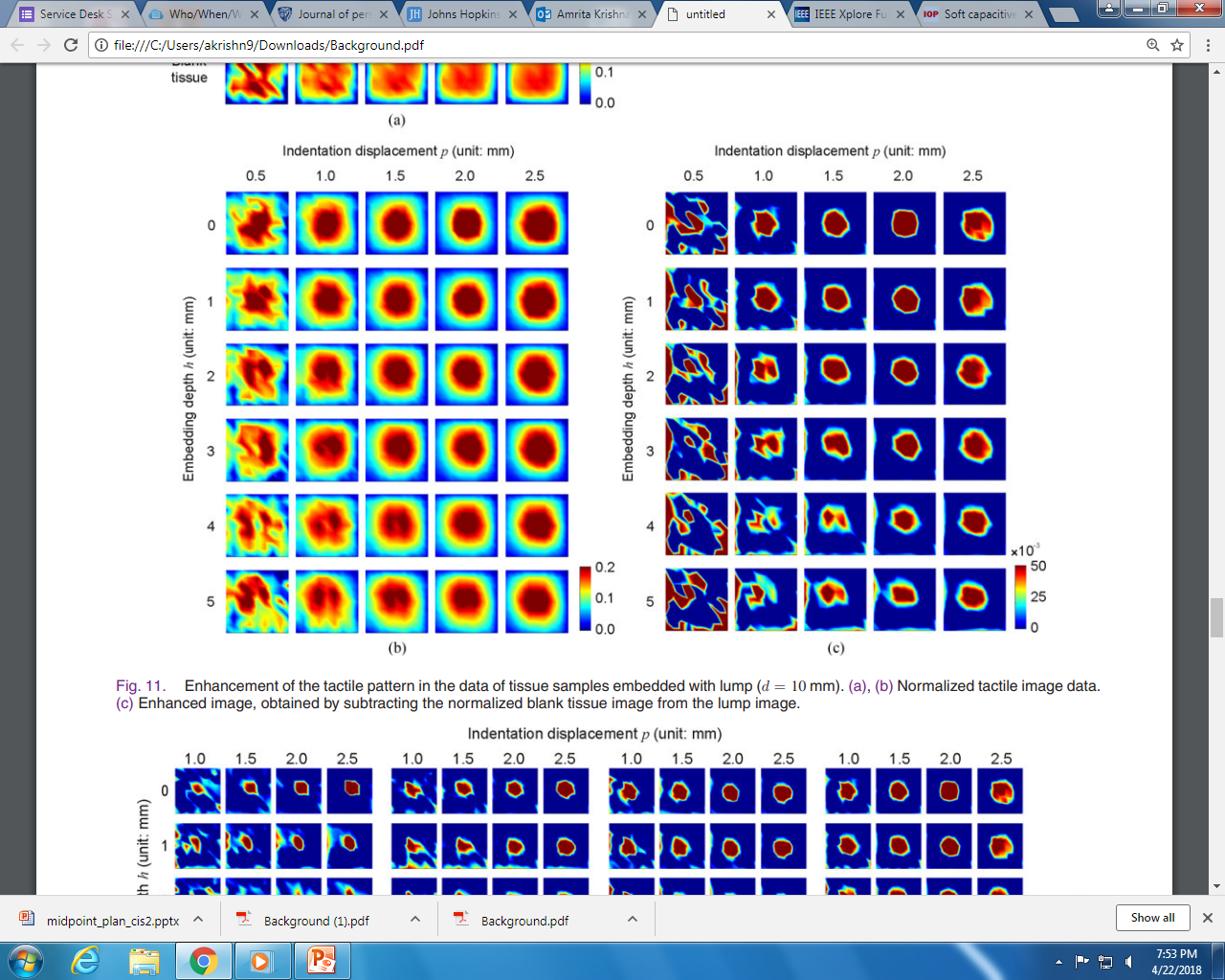 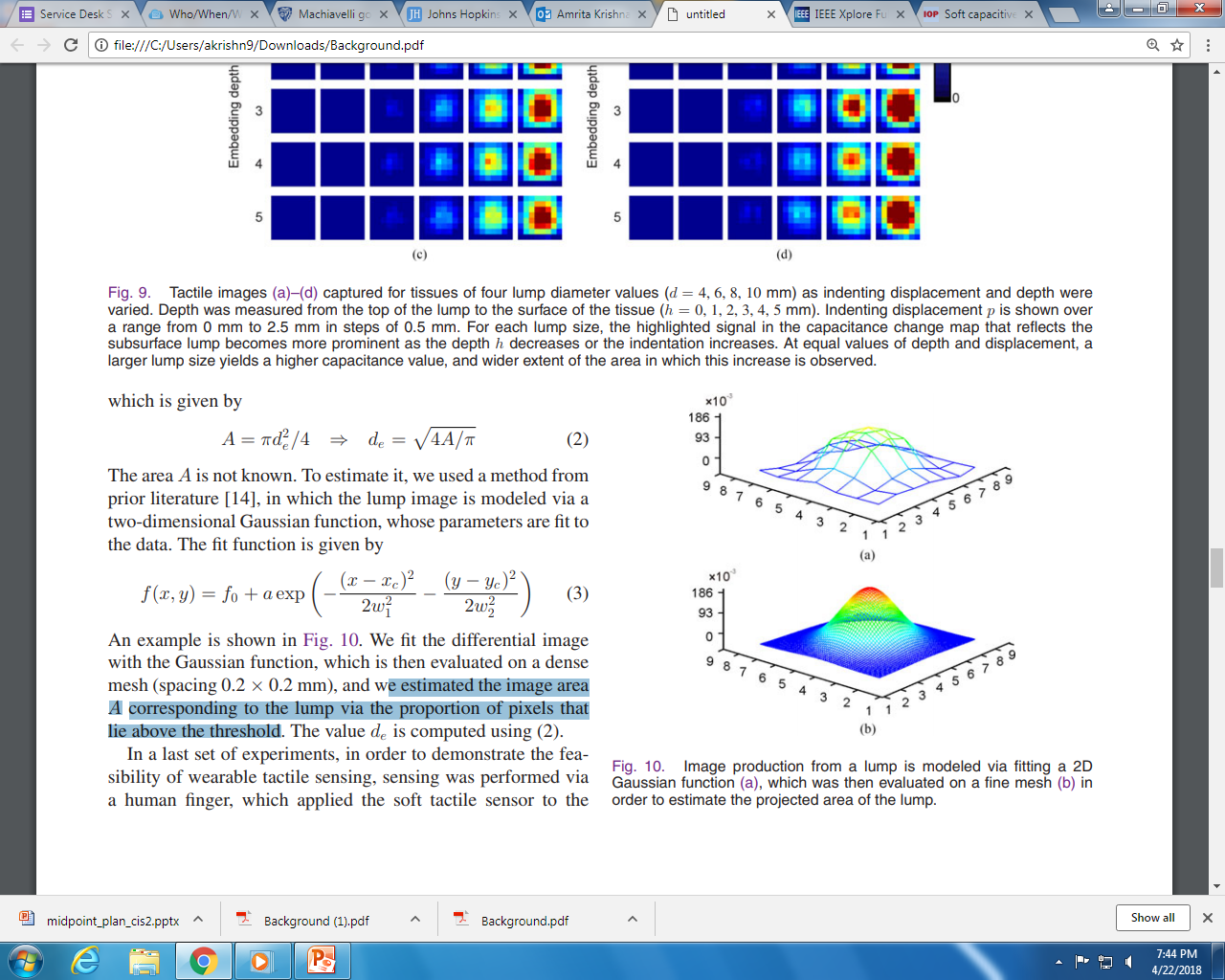 Results
For lump-containing tissues the tactile images clearly manifest the presence of the lump upon indentation of at least 1.5 mm.

Blank tissues showed little spatial differentiation up to an indentation of 1.5 mm
Beyond 1.5 mm increase in signal in the central area, where strain was larger, but those spatial changes were slowly varying. C/C0 = 110%

The standard deviation across all conditions was 12%, indicating that this size estimate was robust to the lump parameters and palpation method
Advantages and Disadvantages
Advantages:
The hardware design was detailed
Images clearly represented and annotated
Phantom design was based on validated prior research

Disadvantages:
Results were not discussed appropriately
Method not suitable for heterogenous tissue
Area of Lump estimation was based on known data
Lump samples used were of one geometry
Shear stress was not analyzed
Electronic system designed is not robust
Relevance
Experimental setup guide and validation of method

Indentation and data visualisation methods 

Background subtraction technique
Conclusion
A method for imaging including the integrated electronic sensing system to achieve high levels of sensitivity was discussed in the paper.

An algorithm for the detection of lumps on the subsurface was discussed.

It successfully demonstrated the feasibility of tactile imaging of tissues.
Reference
B. Li et al., “Assemblies of microfluidic channels and micropillars facilitate sensitive and stretchable tactile sensing,” IEEE Sensors J., vol. 16, no. 24, pp. 8908–8915, Dec. 2016.

B. Li et al., “Mechanical Imaging of Soft Tissues with a Highly Compliant Tactile Sensing Array,” IEEE Transaction on Biomedical Engineering J., vol. 65, no. 3, pp. 687–698, March. 2018.
Thank You !!